Honors Precalculus: Warm-Up
Use the first 15-20 minutes to work at your table on the review homework or the polynomial application problems. It is also your opportunity to call me over to get some clarification on a problem.




We will spend the second half of class doing a review game: trashketball.
Try out this one!
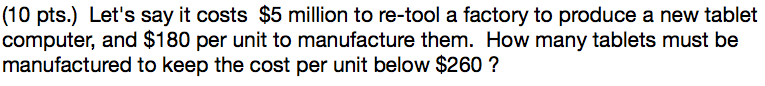 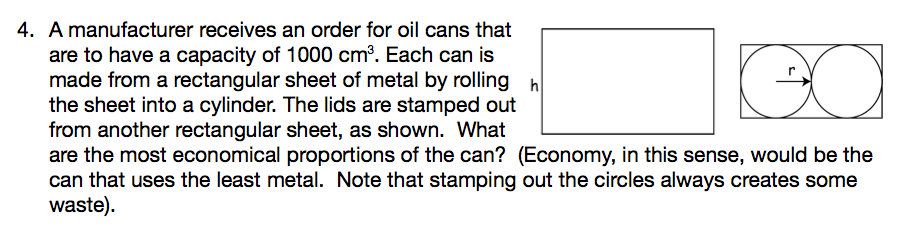 TRASHKETBALL!!
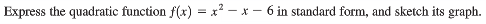 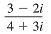 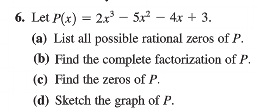 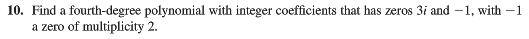 Complete the FAITS!
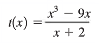 A challenge!
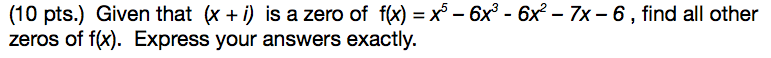